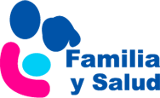 Le duele la cabeza, ¿es normal?
José Alberto Macías Pingarrón. Pediatra
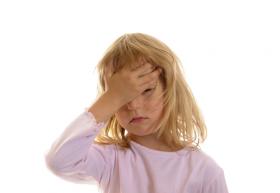 www.familiaysalud.es
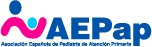 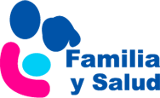 ¿Es normal?
Es un proceso frecuente en la vida (sobre todo entre los 11 y 13 años).
La mayoría de las causas suelen ser por procesos benignos (otitis, faringitis, sinusitis, gripe, catarro, gastroenteritis , cansancio, falta de horas de sueño, etc…)
El diagnóstico lo realiza el pediatra por la clínica, sin precisar más estudios complementarios.
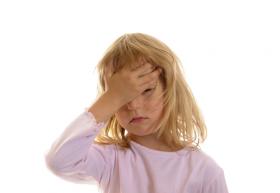 www.familiaysalud.es
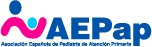 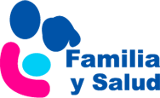 ¿Qué tratamiento precisa?
Analgésicos habituales de manera precoz (ibuprofeno, paracetamol o metamizol). Si vomita pruebe con supositorios. 
Precisa de un lugar tranquilo, sin ruidos y con poca luz. Si está acostado se sentirá más relajado. 
No se deben usar pantallas. Mejor no ver la tele, ni jugar con videoconsola, ni usar el móvil… mientras tenga dolor.
Puede ser útil paño húmedo en la frente.
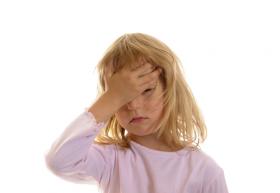 www.familiaysalud.es
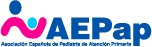 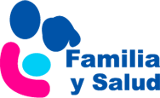 Actuaciones para prevenirla:
Cumplir horario regular de sueño y comidas.
Quitar algún alimento  si le  provoca dolor de cabeza claramente.
No tomar bebidas con excitantes: la cola, el café, el té, etc…
Evitar horarios muy ajustados ni muchas actividades extraescolares.
Realizar actividad física regular.
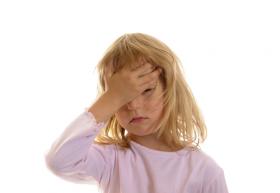 www.familiaysalud.es
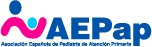 Revaloración por su médico
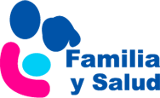 Si el dolor de cabeza es diferente a ocasiones previas.
Si el dolor siempre se localiza en el mismo lugar y no se quita.
Si le duele la cabeza nada más despertar por la mañana o el dolor de cabeza lo despierta por la noche.
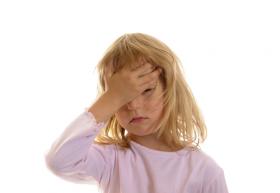 www.familiaysalud.es
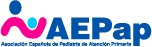 ¿Cuándo acudir a urgencias?
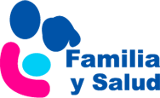 Dolor de cabeza intenso con fiebre y vómitos repetidos. 
Presenta dificultad para ver, caminar, hablar o despertarse.
En menores de 5 años con cefalea fuerte.
Si hay cefalea y traumatismo craneal    previo.
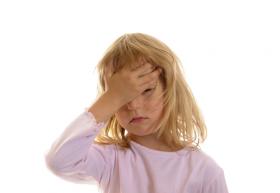 www.familiaysalud.es
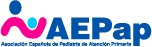